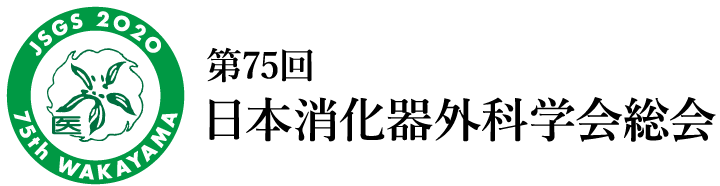 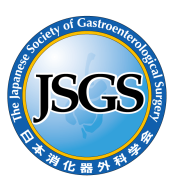 the 75th General Meeting of 
the Japanese Society of Gastroenterological Surgery
COI	Disclosure
Name of Speaker
The speaker  have no financial conflicts of interest to disclose concerning the presentation.